AL-FARABI KAZAKH NATIONAL UNIVERSITY
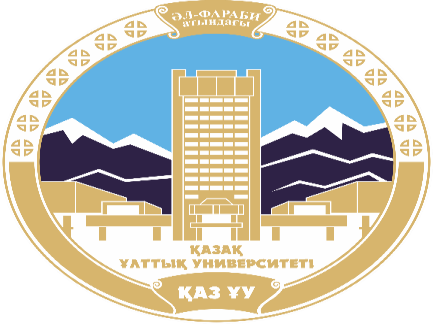 Department of political science and political technologies
Political systems and regimes
Abzhapparova A.A.
Senior lecturer
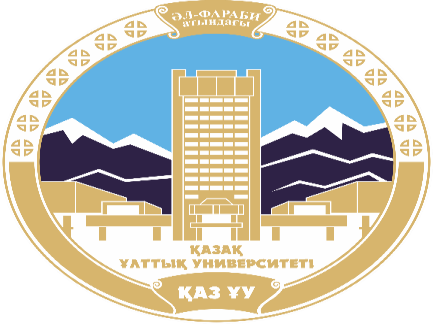 Political systems and regimes
Lecture 12
Mobilization systems
Lecture plan:
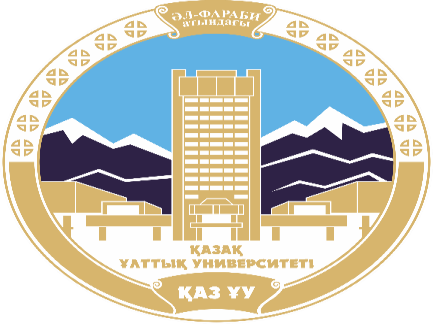 Introduction
Populist and elitist mobilization systems
The elitist mobilization system in North Korea
Conclusion
Introduction
If the leaders of the conciliation systems strive for revolutionary reformist social transformations, then the politicians leading the mobilization systems are fighting for the rapid achievement of fundamental changes in society and its management. 
The fundamental principle of the mobilization system is the active participation of the masses in political life.
Ideologically, their leaders expect the masses to take a political approach to everything that happens in society, i.e. 
It is assumed that the masses will prioritize common tasks that concern everyone and consider their private interests depending on the well-being of the whole society.
The struggle for the common good — national independence, economic growth, universal literacy, and a healthy society — acts here both as an internal need and as a means of solving personal problems. Structurally, parties, the army, partisan formations, the police and mass organizations gain control over resources for their active use in carrying out fundamental transformations. 
Behaviorally, charismatic leaders — prophets, sages, military leaders, party leaders — lead the nation along the path of implementing the ideological tasks of reconstructing society. 
From the point of view of Platonism, ideological goals act as telos (potential goals), the implementation of which is entrusted to the leaders. Mobilization leaders carry out large-scale transformations through ideological appeals, political organization and the involvement of the masses in the political process.
The current policy involves overcoming conflicts. By opposing the reconciliation of group differences, mobilizers stimulate conflicts and clashes. Instead of coming to an agreement, they exploit conflicts that flare up over a mismatch of values. The dominant style of the mobilization political process is not adaptation, but polarization. 
The mobilization system, which has a definite ideological goal, seeks to arouse in the masses the desire, faith and feelings necessary to defeat political enemies. 
This movement, which is fighting for independence from a colonizing power, is waging a revolutionary civil war for freedom, or is seeking successful industrialization of the country, is characterized by solving political issues by military methods. 
By advocating universal literacy or the health of all members of society, politicians declare war on social inequality and backwardness.
Mobilization systems arose in the twentieth century as a result of the active participation of the masses in political life. This usually happened in societies with economic inequality and political conflicts. 
The stratification of society along ethnic, religious and economic lines increased political polarization. In such an explosive situation, the mobilization movement promised liberation from all hardships. When they came to power, the mobilizers did not show much respect for democratic procedures. The organized participation of the masses pushed institutionalized competition into the background. 
Following the "will of the people" was considered more important than expressing various interests.
Elite mobilization regimes pursued both capitalist and state–socialist economic policies. Thus, in the "third Reich", the Nazis (the National Socialist Workers' Party of Germany) implemented programs aimed, despite the anti–capitalist rhetoric in the 1932 parliamentary elections, at preserving the capitalist system. 
In particular, since the middle of 1934, economic policy has been carried out mainly in the interests of large industrialists and their military allies, rather than workers or small entrepreneurs. 
In practice, National Socialism meant government control over the activities of private firms rather than State ownership of capital and redistributive social welfare policies.
Conversely, in countries where the Communist Party ruled, the term "socialist" meant the widespread development of state ownership, state planning of economic development and comprehensive social security by party–state bodies. 
The Communist Party sought to mobilize the masses to accelerate industrial development under the leadership of the state. So, in particular, in the USSR in the 30s, investments, the creation of heavy and defense industries were considered more important tasks than the production of food and consumer goods. 
At the same time, workers and urban residents have benefited from programs aimed at expanding secondary education and increasing access to healthcare. Despite all the political elitism in the USSR during the era of Stalinism, conditions were created for high social mobility of the masses.
Populist and elitist mobilization systems
During the 20th century, two mobilization systems made attempts to carry out social transformations: populist and elite. Populist systems are characterized by a low level of role specialization. 
In an attempt to instill some features of popular systems in differentiated societies, populist leaders seek to create a system in which maximum equality between people is possible, and involve everyone in this. With such a device, the ideal participant in the political decision—making process is not a professional, but a simple citizen - a person capable of performing a variety of roles. 
On the contrary, in the elitist mobilization system, the decisive political role is played by persons who perform special roles. These include bureaucrats, professionals, technical specialists, experts, managers, planners, army officers, secret police officers, cadre party functionaries and heads of public organizations associated with the vanguard party — trade unions, peasant, youth and women's organizations, etc.
Populist and elitist mobilization systems differ from each other in their structure and leadership style. Ideologically, both put collectivism and the combination of ideological values with material tasks in the first place, which therefore acquire special importance. 
In the elitist mobilization regime, the ideological relations between leaders and the masses are characterized by a greater political hierarchy. According to this interpretation, an avant-garde party or an avant-garde movement should rule, educate and instruct the masses who do not have the political consciousness necessary to play an active role in political decision-making. The populist type is characteristic of a weaker state with collegial leadership. 
An elitist mobilization system implies a powerful (centralized, forceful, monistic, coordinated) state with a charismatic leader. He is the supreme ruler, prophet, chief ideologue, military commander and political leader. 
Party functionaries, government officials and technocrats represent a rather impersonal leadership at the lower levels of the hierarchical ladder. They attach the main importance not to ideological purity, but to pragmatism and carry out a lot of political work to preserve the system, ensure economic growth and provide social services to individuals.
The elitist mobilization type in many ways resembles the model of a totalitarian system. Initially, the term "totalitarianism", proposed in 1925 by the fascist dictator Benito Mussolini and his adviser Giovanni Gentile, had a positive meaning. Mussolini and Gentile positively assessed the ideology of the all-consuming "violent will", which is embodied in the "lo stato totalitario" (totalitarian state). 
In 1930, the German Ernst Junger linked totalitarianism with the Nazi strategy of total mobilization of society for an armed struggle to restore the dominance of the German nation. However, during the Second World War and after it, the term acquired a negative meaning. 
The United Nations fought against the totalitarianism of Nazi Germany. And after the emergence of communist dictatorships in Eastern Europe and Asia, Western democratic leaders began to contrast their own constitutional, pluralist regimes with communist totalitarian dictatorships.
When the Eastern European Communist party states collapsed in the late 80s and early 90s, anti–communist officials who came to power blamed the former communist elite for involvement in a system seeking total control over society. 
Even Mikhail Gorbachev, who resigned as President of the USSR in December 1991, declared that the new electoral system, representative legislative bodies, multiparty system, freedom of religion, privatization and market economy destroyed the totalitarian system.
According to Gorbachev, his rule from 1985 to 1991 put an end to the Stalinist mobilization regime based on the state-led policy of industrialization, militarization, as well as conflict with the pluralistic democracies of the West.
According to the definition of politicians by Carl J. Friedrich, Zbigniew K. Brzezinski and Raymond Aron, totalitarian dictatorships are characterized by certain cultural, structural and behavioral features reflecting the dominance of the party–state over society. Culturally, it is a totalitarian ideology striving for a radical reconstruction of society and transformation of human behavior. Structurally, it is a single, professional—led party that monopolizes the conduct of politics, establishing control over the masses and government officials. The party and security forces widely use terror, especially ideological terror, against dissidents, declaring them "enemies" of the regime.
The party–state controls the media: television, radio, newspapers, magazines, and even the interpersonal exchange of information within small groups. In addition, the party–state controls all economic activity. 
From a behavioral point of view, it is the leadership of the political process by the sole leader. By supporting the "cult of personality", he organizes the mass participation in politics of his supporters, who make up the vanguard party. 
In order to achieve effective leadership, the totalitarian dictator relies on an extensive network of specialized organizations: the dominant political party, propaganda agencies, ideological institutions and government agencies led by economic planners, technocrats and managers.
Despite the widespread use of the concept of totalitarianism, political systems, even strictly regulated ones, are not always able to achieve their goals. 
Empirical studies of Nazi Germany, fascist Italy, the People's Republic of China and the Soviet Union under Stalin have shown that party–state control over society has its limits. None of these regimes achieved the establishment of "total domination" and "total terror", which Hannah Arendt spoke about. 
Although dictators did their best to change the existing situation in accordance with their ideology, the implementation of policies hardly produced the desired results. Instead, improvisation, the practice of making decisions based on the situation, and bureaucratic inconsistencies influenced the formation of the political course at the local level. 
Local rulers resisted the ideological formulas coming down from above. Attempts to socialize the masses within the framework of totalitarian ideology have also failed. Although ideological suggestion often provided external consent, there might not be actual consent. Anti-state sentiments were smoldering under the surface.
The party–state bureaucracy was torn apart by factional splits, personal rivalry, ideological differences, and a struggle for power. The technocrats opposed the ideologues. Families, ethnic groups, and even private entrepreneurs maintained some independence from central party–state control. 
Economic exchange in the shadow market served as a counterweight to the state-planned economy. Neither the central Government nor the vanguard parties have achieved universal control over the media, economic activity, or weapons. 
Even if a charismatic leader pursued a certain political course, he was unable to control all government decisions. The dictator had to share power with other officials, especially at the local level. 
Attempts to turn the population into a homogeneous mass of "human cogs" have also failed. With the development of industrialization, the system of social stratification became more complicated, not simplified. There was a conflict of interests between professionals, managers, bureaucrats, workers, farmers and trade workers. In exercising control over this complex society, the charismatic leader, his vanguard party, the bureaucratic state and the police faced difficulties.
In short, by asserting the dominance of the party–state over social groups, the totalitarian model underestimated the complexity of the interactions between political and social systems. 
As the history of Nazi Germany, the Stalinist Soviet Union, and Maoist China has shown, the actual relationship between society and the state was blurred rather than clearly differentiated. Since the elitist mobilization model proceeds from the limited capabilities of the political system to ensure total control over society and its members, its analysis allows for a clearer picture of the ongoing socio–political changes.
Such a systematic approach shows how great the distance is between the reform plans being built at the official level and the actual activities of the party–state institutions. Usually, ideology does not so much direct political activity and socialize the masses, bringing new values, as it provides a justification for this. 
The participation of the masses in politics is not a spontaneous phenomenon, but an organized one by the Government. And since it is they who make the main decisions on fundamental political issues, apathy and cynicism are growing among the masses. 
Punishment for disobeying the authorities leads to a departure from political activity. Mass alienation indicates the fading viability of the elite mobilization system.
The mobilization system, and especially its populist type, is short-lived. In the 20th century, its representatives in Russia (1917), Italy (1918-1922), Spain (1932-1936) and Chile (1970-1973) wanted to achieve radical changes. 
These movements of anarchists, syndicalists, socialists and communists, representing mainly the interests of the poorest farmers and industrial workers, went on strike, seized estates, established workers' control in factories and either seized leadership in local authorities or created their own governing bodies, for example, locally elected councils. 
In these four countries, with the help of such mobilization organizations as peasant leagues, unions, factory committees, workers' militia, and soviets, a movement arose that controlled only a part of society. During such a revolutionary period, there was a system of dual power. 
The power of the conciliatory leaders in the central government was weak. Populists were given the opportunity to govern in certain rural or urban areas. However, as the history of Russia, Italy, Spain and Chile shows, these decentralized populist movements could not hold power for a long period and never achieved central power.
However, as the history of Russia, Italy, Spain and Chile shows, these decentralized populist movements could not hold power for a long period and never achieved central power. Instead, they have always given way to a bureaucratic authoritarian regime or an elitist mobilization system. In Spain and Chile, the military seized power, suppressing radical populist movements. 
In Italy, after the conciliation system failed to solve problems such as unemployment, inflation and violence, Mussolini marched on Rome at the end of 1922. established government control. 
Mussolini's fascist regime was a mixture of an elitist mobilization system with an industrially developing bureaucratic authoritarian system. Instead of mobilizing the masses to radically transform society, the activities of the fascists — Street rallies, mass demonstrations, processions and other public appearances — were limited to ensuring applause for the Duce, the new Roman god — Mussolini. 
Neither he nor his fascist party managed to completely subjugate the Catholic Church, the monarchy, the army, the civil service, the landed aristocracy and large industrialists, who retained a certain independence from the control of the fascist party.
In Russia, populist mobilizers also lost control of society at the end of 1917. Lenin established, and Stalin after him strengthened, an elitist mobilization system, the purpose of which was the industrialization of the country. 
Claiming to rule on behalf of the proletariat and the poorest peasantry, Soviet leaders crushed independent trade unions, suppressed peasant movements, destroyed self-governing peasant and weakened local councils consisting of elected delegates. In their place, a centralized state, a one-party system and a powerful secret police came to rule the Soviet Union.
The elitist mobilization system in North Korea
From 1948 to 1992, the Democratic People's Republic of Korea (DPRK), led by President Kim Il Sung, was the embodiment of the Stalinist model of the elitist mobilization system. 
Its "Great Leader" asserted an ideology that was a mixture of Korean nationalism with elements of Marxism–Leninism, among which were, in particular, provisions on the vanguard role of the party, democratic centralism and state socialism. Structurally, the regime mobilized the masses for socialist construction. 
Society was militarized. A strong state has introduced total regulation of the life of the population. The central government made extensive use of violence (physical, economic, ideological), maintained strict coordination, existed separately from public associations and actively acted. 
Public policy was focused on rapid industrialization. In behavioral terms, the rule of President Kim Il Sung was a cult of personality. The participation of the masses in politics was neither voluntary nor spontaneous and was organized. In this regard, the North Korean political system is perhaps the best example of a totalitarian model that exists.
At the same time, North Korea had many similarities with the bureaucratic authoritarian regime of South Korea under Park Jung-hee. In both Koreas, powerful bureaucratic authoritarian elites were in power, asserting the need for strict one-man rule. The military participated in government decision-making. Economic development was led by technocrats. 
Intellectuals, journalists and trade unionists could not influence the policy process. The established factions among government figures advocated their own version of the political course; 
The pragmatic technocrats fought with the ideologue officials. The North and South Korean top echelons of government were engaged in developing national values that contribute to accelerating economic development: labor discipline, hard work, self–restraint and the pursuit of a common goal. 
The elitist mobilization systems operating within the framework of North and South Korean bureaucratic authoritarian regimes have brought certain political dividends.
From 1960 to 1980, both provinces achieved impressive growth rates, implemented rapid industrialization, and achieved a high degree of income equality. By giving a special role to "human capital" (high education of workers) and physical capital (technology development), politicians ensured high rates of industrial growth both under conditions of state socialism and under conditions of state capitalism. 
The Governments of North and South Korea have sought to expand trade with other countries and increase the flow of capital investments from outside, especially in the form of joint ventures.
The situation in the education and health systems in these countries differed favorably from most developing countries. In the late 80s, the literacy rate among the adult population exceeded 90% in them. Infant mortality under the age of 1 year was about 25 children per thousand. 
The average life expectancy has reached 70 years.
Of course, there were significant differences between these systems. North Korean political rulers, who headed the elitist mobilization system, exercised deeper control over the population.
 The DPRK is characterized by a distinct personality cult, a strong political party, a lesser degree of social pluralism and a greater ideological commitment to the reconstruction of society within the framework of state control. 
State capitalism in the South allowed private entrepreneurship and private foreign investment, to a greater extent than the socialist DPRK. 
Campaigns to mobilize the masses under the northern regime led to the establishment of a more regulated society.
Through numerous organizational measures, the party–state elite organized the people to fight for the development of production, education and affordable healthcare. The increase in production volumes was achieved with the help of "lightning wars", "200–day battles" and shock brigades. 
Thus, the "acceleration campaign of the 90s" aimed the masses at hard work, saving materials, increasing labor productivity and thereby achieving solutions to the tasks of the national economic plan. With the help of the "Flying Horse" campaign (Changliya) and then the "Flying Horse Team" campaign, it was supposed to stimulate the development of the economy and the building of socialism in the DPRK. 
The "Three Revolutionary Movements" fought for ideological renewal, the development of culture and the acceleration of scientific and technological development. The members of the "Three Revolutionary Brigades" followed the example of the partisans who fought the Japanese in the 30s and 40s. Thus, the strategy aimed at implementing state policy was based on the method of military mobilization.
At the end of the 80s, at least 40-50% of young men aged 16 to 28 were drafted into the Korean People's Army, which is probably the highest percentage in the world. About 10% of the population belongs to the Workers' Party of Korea (CPC), in other Asian communist regimes, no more than 5% of the population belongs to the ruling party. 
But even without being formally a member of the party, every North Korean over the age of eight participated in some kind of organization. The Korean Democratic Women's Union helped women's participation in economic and political life. 
Those who wanted to openly express their religious beliefs had to join organizations such as the Korean Buddhist Federation, the Korean Confucian Association or the Korean Christian Federation. 
The party cadres directed the activities of various associations through their involvement in the United Trade Unions of Korea, the Union of Agricultural Workers of Korea and the Union of Workers of Literature and Art of Korea. The athletes were members of the Korean Sports Committee. 
The Labor Party of Korea took under its patronage the youth, organizing the Youth Corps, Boy Scouts, the Union of Socialist Labor Youth of Korea, the Red Young Guard and the Children's Guard, in which the youth studied the ideology and life of President Kim Il Sung. With the help of these organizations, the party sought to get the masses to accept the types of role behavior that the elite needed.
Ideological monism has left its mark on the political decision-making process of the North Korean elitist mobilization system. The views of President Kim Il Sung were a fusion of elements of Confucianism, Marxism–Leninism and Korean nationalism. 
Of the Confucian concepts that inspired the Li dynasty, he was close to such ideas as the need for patriarchal guardianship, political order, social harmony, personal devotion, as well as the presence of virtuous rulers. 
Trying on some Confucian values to modern Korea, Kim Il Sung viewed the state as a kind of large patriarchal family. Just as children should obey their father, the Korean people should treat the Great Leader, the main patriarch of the Korean nation, and their mother, the party, with filial devotion. 
The emphasis on family obedience towards the political elite reflected the special attention paid to social harmony within the hierarchy. Like the Confucian Mandarins, President Kim believed that political life resembled school. 
The teacher is an example for his students, and the Great Leader and his associates are political educators who teach their citizens moral behavior, "correct" views (obedience, love for the socialist fatherland). 
Confucian principles place spiritual and moral values above material well–being. Similarly, President Kim rejected historical materialism and put forward the voluntarist idea that thinking creates material reality.
In particular, between 1948 and 1960, when the influence of the Soviet Union was greatest, Kim Il Sung set out to adapt Marxism–Leninism to Korean reality. His ideological positions placed the main emphasis on the dictatorship of the proletariat, the vanguard role of the Workers' Party of Korea (WPK), democratic centralism, the construction of socialism and unity in the face of the class enemy. 
Not accepting spontaneity among the masses, Kim believed that they needed to rally around the party — the "general staff of the revolution." ((Lenin, and then Stalin, compared the Communist Party to an army that, while maintaining iron discipline, is ready for a merciless struggle against counter-revolutionaries.)
By the end of the 60s, Marxist–Leninist motives had weakened and the nationalist idea associated with the term "Juche" came to the fore. Originated in the 1920s, it originally meant the restoration of Korea's independence from foreign powers, including Japanese colonialists, Chinese invaders and the Soviet Comintern. 
For the anarchist intellectual Shin Checho (1880-1936), "Juche" is a national revival, the restoration of a unified, independent Korean state, as well as the participation of the people in mass actions aimed at regaining political independence. 
Kim Il Sung applied this non-Marxist concept to the conditions of post-war Korea. 
Like Shin, President Kim combined the cult of a national hero with the cult of the Korean people. For Kim, "Juche" meant national independence: political independence, economic self-sufficiency, national military security and purity of language. By expelling Japanese, Chinese, English and "bourgeois" terms from the Korean language and modernizing the language so that it became understandable to all people, President Kim used language reform to strengthen Korean nationalism. Instead of focusing on "proletarian internationalism" as interpreted by Soviet leaders, he adhered to a more nationalistic concept of "socialist patriotism." In short, "Juche" expressed the will to gain independence from all states: be it Russia, China, Japan or the United States.
Collectivism was more important to Kim Il Sung than individual interests. A typical proponent of ideological monism, he perceived the political system as a single organic community in which collective entities — the nation, the party, the state, the people — dominate over individual elements. Just as the human body is controlled by the brain, so in society the political elite — the head — must lead everything else. 
North Korean ideologists considered Kim Il Sung to be the "highest mind of the nation", the "nerve center of the socio–political organism". In a healthy body, the individual parts are in harmony with each other. 
It is the same in society — the pursuit of individual interests should occupy a subordinate position in relation to the harmonization of the community. Individualism was declared by Kim Il Sung to be selfish selfishness. 
He argued that individuals should not have any divergent or antagonistic interests separating them. The working class, peasants and the working intelligentsia must act harmoniously — function as one person — united by the common task of implementing the revolutionary plans of the party.
The basis of political legitimacy was the fusion of spiritual and moral values with material interests. Socialist construction was considered a "sacred act." Political figures glorified Kim Il Sung as the "Deliverer of the Nation" from Japanese and American imperialism. 
By obeying the Great Leader, people "earned" eternal life for themselves. In the Song of Paradise, socialist Korea was called the greatest nation in the world, created by the Great Leader "paradise on earth". Government leaders sought the recognition of the masses by distributing moral and material incentives. 
Those citizens who showed loyalty to the official regime and possessed the moral qualities of the "new socialist personality" — hard work, simplicity, self—restraint, discipline - were awarded honors such as the badge of the Hero of Labor of the DPRK and the title of a member of the Flying Horse work brigade. 
Those contributing to the increase of labor productivity and prosperity of the nation received cash bonuses, promotions and free trips to rest homes. Both moral and material rewards were given for serving the collective interests of the people, the revolution and the party.
The official ideology asserted political elitism and at the same time denied individual political freedom. The paternalistic state was responsible for providing people whom officials considered to be children, jobs, food, shelter, clothing, as well as access to education and healthcare. 
The avant-garde Workers' Party of Korea functioned as a political educator, organizer and mobilizer. Expressing a monistic orientation, the Central Broadcasting Station of the DPRK in 1982 declared: "The gigantic task of socialist construction can be accomplished only when the whole party and the whole people think and act together, according to the plan and will of the party".
 The Great Leader Kim Il Sung was the epitome of personal elitism. Korean ideologists called him the creator of national unity, the leader of the socialist revolution, the liberator of the motherland and a model of virtue and human will. As the main exponent of the unified ideology of Juche, Kim argued for the need for the actions of the leader, the party and the masses as a whole. Although the slogans read "serve the masses," the CPC expected people to obey President Kim, and not challenge the socialist system, the party, the Great Leader or his policies.
From a behavioral as well as an ideological point of view, President Kim Il Sung has assumed the role of the main exponent of ideas and their executor. As a charismatic leader, he was a national prophet ("Deliverer of the Nation"), ideologue, party leader and military commander. 
Following Stalin and Mao, he instilled a cult of personality. Portraits and statues of Kim, monuments erected in his honor were everywhere. Almost every citizen wore a red badge with his image. 
The songs coming out of the loudspeakers inspired the masses to work hard, build socialism and serve the president. Ideological propaganda praised him, calling him "An Incomparable patriot", "The Genius of the world Revolution" and "The Sun of the Korean people". In Korean, Il Sung means "like the sun." 
In addition, he led the political process as the undisputed head of Government. In the 90s, he held the posts of General Secretary of the Central Committee of the CPC, Chairman of the party Committee on Military Affairs, Chairman of the National Defense Commission, Chairman of the Central People's Committee, which combined legislative, executive and judicial functions. 
While leading the State Political Security Bureau, he identified opposition groups within the party. Party control over the armed forces prevented military coups and maintained coordination unity in government decision-making.
The monistic power structure reinforced a "monolithic" ideology and unified leadership. As an avant-garde party, the WPK dominated both social groups and government institutions. She formulated political priorities, coordinated government activities, oversaw policy implementation, controlled social groups, and mobilized the masses for socialist construction and reunification of the Korean nation.

Traditional, religious and economic associations were practically dependent on the party–state. An example of a traditional organization is the family of President Kim; he headed the socialist dynasty. 
He was grooming his son Kim Jong Il to succeed him as president and Secretary General. His relatives held senior government, party and military posts. 
Traditional groups that did not belong to the Kim family hardly had any independence. There were few women in leadership positions. The youth played a secondary role. Religious freedom was limited. 
Economic organizations could not develop their own policies independent of the party and state leadership. The official ideology recognized three classes: workers, peasants and labor intelligentsia; the latter included party cadres, government officials, specialists, people of liberal professions, technocrats. Despite the claim of socialist equality, this "working intelligentsia" dominated both the party and state institutions.
The Workers' Party of Korea led a strong state, as evidenced by the low level of pluralism, the widespread use of coercive measures, a high degree of centralization, strict coordination and the comprehensive nature of its activities. 
The military police agencies — the State Political Security Bureau, the Ministry of Public Security, the Korean People's Army, the Party Control Committee and paramilitary formations like the Workers' and Peasants' Red Guard – used several methods of coercion. Physical coercion included imprisonment, torture and executions. 
The economic one consisted of imprisonment in a labor camp, dismissal from state-owned enterprises and demotion. Individuals who did not agree with the unified ideology of Kim Il Sung were forced to leave the party (purges), publicly censured by party members and required to self-criticize. 
In these circumstances, there were also certain conciliation procedures as a way to obtain support. Using the mechanism of intra-group influence typical for small groups in Asian societies, the ruling officials endowed production teams, party cells and classrooms with the right to distribute material incentives (money) and moral incentives (awarding honorary titles).
The power of the TPC and the state was centralized. Above local government bodies such as people's assemblies, people's committees, executive committees of provinces, cities, urban areas, rural districts and villages, there were general civil organizations such as the State Central People's Committee, the Politburo and the Party Secretariat. Under the supervision of the party, local institutions implemented the policy developed by the center.

President Kim Il-sung and his party associates carried out strict coordination of the activities of government institutions. The TPK and the Korean People's Army united state institutions. The military, together with the TPK, developed and implemented state policy. 
The socialist economy was governed by a central technocracy. Political decisions were made by the Politburo, the Administrative Council (Cabinet) and the State Planning Commission. At the level of individual factories, everything was decided by the directors and chief engineers who are members of the local party committee.
The power of the state extended to a wide variety of fields of activity. In Korea, there was practically no private sector in the economy, as well as private education or health care. In the period from 1958 to 1990, state and cooperative farms operated in rural areas. The former were larger and better mechanized than the latter. 
On state farms, salaries were given out, and not a part of the products produced, as members of cooperative farms received. Individuals could not own land — the only exception was the small plots allocated by the cooperative to its members. 
At state-owned peasant markets, cooperatives sold fruits and vegetables grown on their plots. 
In industry and trade, control did not belong to private businesses, but to state-owned enterprises and industrial cooperatives. If small industries could unite into cooperatives, then large ones — mines, enterprises of transport and communications, trade, finance - were state-owned. 
The Ministry of Finance, as an organ of the central Government, was subordinated to the Central Bank, the Industrial Bank and the Bank for Foreign Trade. This ministry, together with the State Planning Committee, led the development of economic policy.
The state economic policy determined the directions of industrial development. President Kim Il Sung opposed socialism to capitalism. In his opinion, socialism meant economic independence, state planning, centralized leadership and public ownership. 
Capitalism is characterized by economic dependence on large capital, market mechanisms, decentralization and private ownership. Socialism assumed a transformation of human consciousness under the influence of the party–state, and not a change in industrial relations such as workers' control over economic activity or the elimination of the difference between mental and physical labor. 
In addition, he rejected the welfare society, equating it with "bourgeois democracy" and "bourgeois liberalism".
By combining ideology and organization, the party and state authorities carried out comprehensive economic transformations. Political organizations have ensured high rates of industrial growth and income equality. In particular, from 1961 to 1965 and from 1971 to 1975, GDP growth was 9-10% per year. 
The mechanization of agriculture has made it possible to increase rice production. The DPRK elite ensured these high growth rates thanks to the care taken to create physical and human capital. 
The import of machinery, equipment and technology from the Soviet Union, as well as Japan, France, West Germany and Switzerland, allowed North Korea to create basic branches of heavy industry: ferrous metallurgy, coal mining, chemical, machine tool and defense. 
After 1980, the export of cement, coal, steel, machine tools and weapons became possible. Special attention to technical education was explained by the fact that technocrats played a leading role in ensuring economic development.
 Due to the rapid pace of industrial development, as well as government programs regulating labor resources, unemployment remained at a fairly low level. Control over the prices of consumer goods, over the cost of housing and utilities restrained the growth of inflation. 
By implementing land distribution programs, subsidizing rice cultivation and rents, and providing full employment, universal education and health care, politicians have achieved a relatively egalitarian income distribution.
Despite the success of this policy, the economic situation began to deteriorate after 1980. The growth rate fell by 2% annually. There was a shortage of food, raw materials, oil, coal, electricity and consumer goods. 
A large trade deficit has exacerbated economic stagnation. The government needed hard currency to import technologically advanced equipment from developed capitalist countries. 
After 1990, the USSR no longer provided cheap loans and inexpensive oil. Economic growth was also hampered by excessive government spending on the army, the production of weapons and the construction of monuments and statues glorifying Kim Il Sung. 
Farmers lacked fertilizers, insecticides, lubricants and storage facilities for agricultural products; therefore, grain and rice production decreased. In some areas, villagers were starving. 
The inflexible mechanisms of government planning could not easily adapt to the changing global economy. The moral aging of equipment, lack of innovation, and problems with transport against the background of economic decline in the Soviet Union led Korean politicians to create free trade zones and joint ventures with foreign private investors.
The increasingly complex stratification system needed a flexible public policy. As the pace of development dropped, discontent with the party–state elite, which enjoyed significant privileges, grew. 
Party officials, upper–echelon civil servants, senior army officers, artists and famous athletes were provided with special recreation opportunities, new apartments, luxury cars (Mercedes-Benz, Volvo), free vouchers, food, imported goods (Rolex watches, clothes); the opportunity to get higher education and the best medical care. 
Among the general population, skilled workers in heavy industry received higher salaries than less skilled workers in light industry and agriculture. Such elitist stratification clearly contradicted the ideological precepts of an egalitarian system "serving the interests of the masses". 
To combat the emerging discontent, the Government has stepped up programs of political education and ideological coercion.
In conclusion, it can be said that in the DPRK, the policy process combined innovation with continuity. High rates of development and greater income equality than under Japanese colonial rule have led to fundamental transformations in the DPRK. The socio–economic transformation took place against the background of political continuity. 
No matter how great the role of the vanguard WPK and the activist state was, it was also important that this mobilization system preserved the continuity of the Li dynasty. Patriarchy, submission to the political elite, political isolation, ideological coercion, and control through beliefs — all this echoed the dynastic traditions of past centuries. 
Kim Il Sung, the monarch president, behaved like the father of his people, providing care for the upbringing of the "mother party". Having started his career as an ordinary follower of Marxism–Leninism, he then tried to transfer his charismatic legitimacy to his son, Kim Jong Il. Under this dynastic sequence, the revolutionary socialist family of President Kim Il Sung functioned as the dominant political elite leading the mobilization system.
Conclusion
As the analysis of the example of North Korea shows, the mobilization system functions in accordance with the special fundamental principles that distinguish it, political styles and methods of implementing social transformations. 
The driving force is the participation of the masses, spontaneous or controlled. The populist type is characterized by broad voluntary participation of the masses and collective leadership in a relatively weak state. 
Unlike the leaders of the conciliation systems, populist mobilizers combine material interests and commitment to radical ideological transformations. Activists are driven by moral aspirations, not a desire to make political deals.
In an elitist mobilization system, social groups and the participation of the masses in politics are controlled by a powerful state and an avant-garde political party. The charismatic leader offers an ideological vision that illuminates the radical reconstruction of society with the light of spiritual and moral values. 
Technocrats and bureaucrats who implement policy through a managerial hierarchy are more pragmatically oriented. 
Their approach to social transformation is influenced not by ideological purity, but by political expediency. 
Mobilization systems are trying to achieve social transformation through institutional upheavals. 
Revolutionary movements are destroying the institutions of the old regime and creating new ones: political parties, public organizations, propaganda agencies and secondary schools. 
In developing fundamental social transformations, such as rapid industrialization and the elimination of illiteracy, and expanding opportunities for vertical mobility, elite mobilizers rely on ideological persuasion and organizational control. 
However, the changes in the political system lag behind the social ones. Therefore, elitist mobilization systems tend to be short-lived. After the death of a charismatic leader, they transform into another systemic type — usually a bureaucratic authoritarian regime.
Like philosophers studying totalitarianism, the researcher of elitist mobilization systems often exaggerates the importance of the ideology of a charismatic leader and downplays the difference between radical rhetoric and the actual implementation of politics. 
For example, in the work "The Origin of Totalitarianism", Hannah Arendt believes that totalitarian elites have sufficient will and power to transform existing socio–political structures: "Wherever and whenever he [totalitarianism] came to power, everywhere he created completely new political institutions and destroyed all social, legal and political traditions of the country“. 
However, empirical studies of Nazi Germany, the Stalinist Soviet Union and Maoist China show the limited aspirations of the party–state elites for total change. Like the DPRK, these nation-states functioned as closed political systems hostile to civil liberties and intellectual pursuit.
Neither domestic nor foreign observers could find facts confirming the rivalry of factions within the ruling elite or mass resistance from the population. Reading ideological treatises or listening to political programs on the radio turned out to be easier than observing the functioning of higher political structures. 
Hence, observers exaggerate the degree of structural, behavioral and ideological transformations taking place. 
Real changes became visible only after the collapse of the elitist mobilization system. These regimes managed to conceive and implement the rapid development of industry, post–war reconstruction, collectivization of agriculture and the creation of a military-industrial complex. However, socio–economic inequality persisted. 
The existing political practice continued to conform to the traditional elitist style of government. Few altruists or ideological "purists" possessed sufficient power to transform society in accordance with official revolutionary teachings.